Федеральное агентство по образованию Российской ФедерацииГосударственное бюджетное образовательное учреждение высшегопрофессионального образования«КУБАНСКИЙ ГОСУДАРСТВЕННЫЙ УНИВЕРСИТЕТ»Кафедра геоэкологии и природопользования
Министерство образования, науки и молодёжной политики Краснодарского края.
Экологические проблемы агроценозов
Профессор кафедры геоэкологии и природопользования, 
доктор биологических  наук,
В.И. Киль
22.03.2018
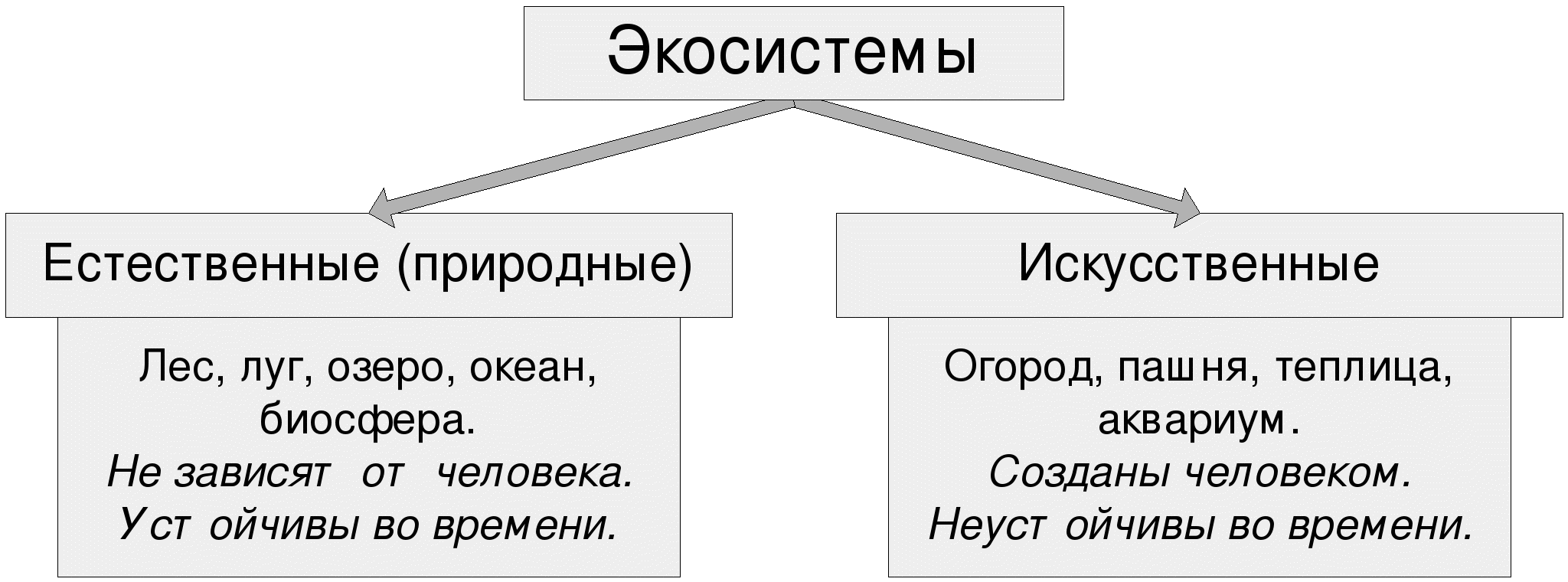 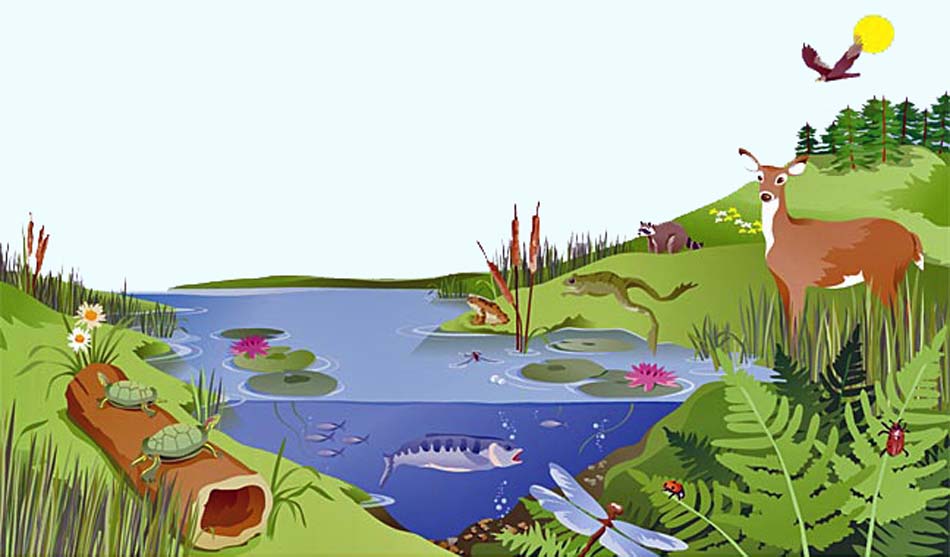 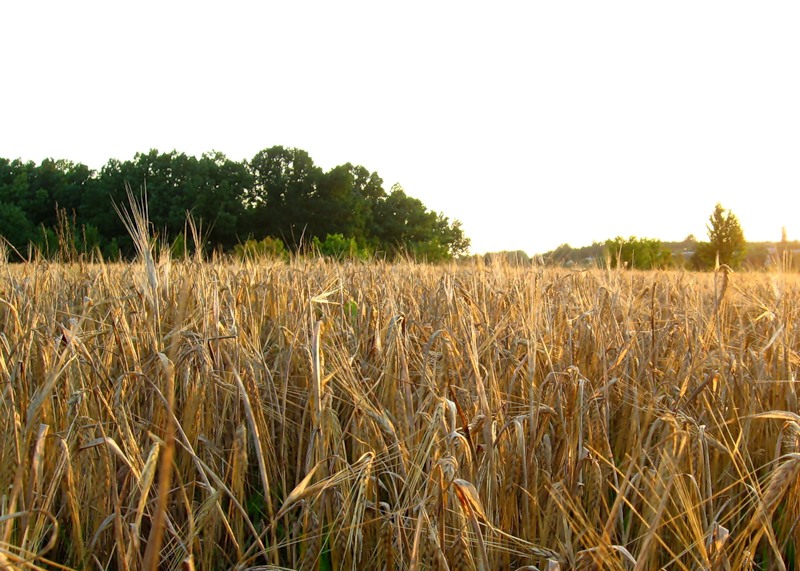 Агроценоз
от греч. ἀγρός, читается agros — «поле», κοινός, читается koinos — «общий» — основной тип агроэкосистем (поле пшеницы, подсолнечника, кукурузы и т.д.)
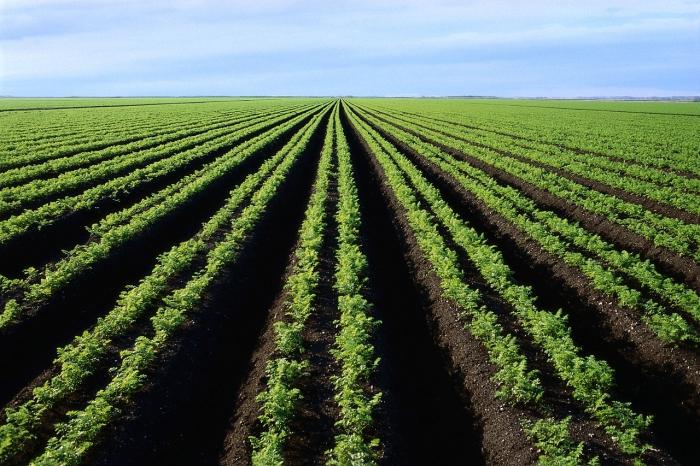 Агроценоз нуждается в
Удобрениях
Защите от вредных организмов
Орошении (в засушливых зонах)
Подготовке поля и уборке урожая (механизация)
Плодородной земле
Высокоурожайных сортах
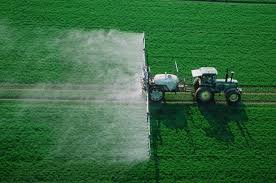 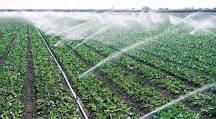 Экологические проблемы агроценозов
Деградация почв (дегумификация, эрозия, опустынивание, засоление, заболачивание)
Химическое загрязнение окружающей среды и сх.продукции
Снижение биоразнообразия
Сведение лесов
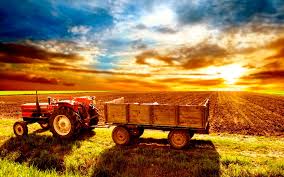 Основные причины экологических проблем агроценозов
Избыточное орошение
Механизация с.х.производства
Нерациональное использование ядохимикатов
Использование монокультур
Экстенсивный путь развития мирового с.х.производства
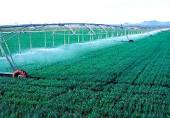 Зеленая революция
Создание новых высокоурожайных сортов пшеницы
Механизация с.х. производства
Химизация (удобрения, пестициды)
Орошение
Норман Борлоуг
Орошение
Орошение – один из древнейших способов повышения продуктивности почв, а в настоящее время – одно из важнейших направлений интенсификации сельскохозяйственного производства в регионах с недостаточным и неустойчивым естественным увлажнением.
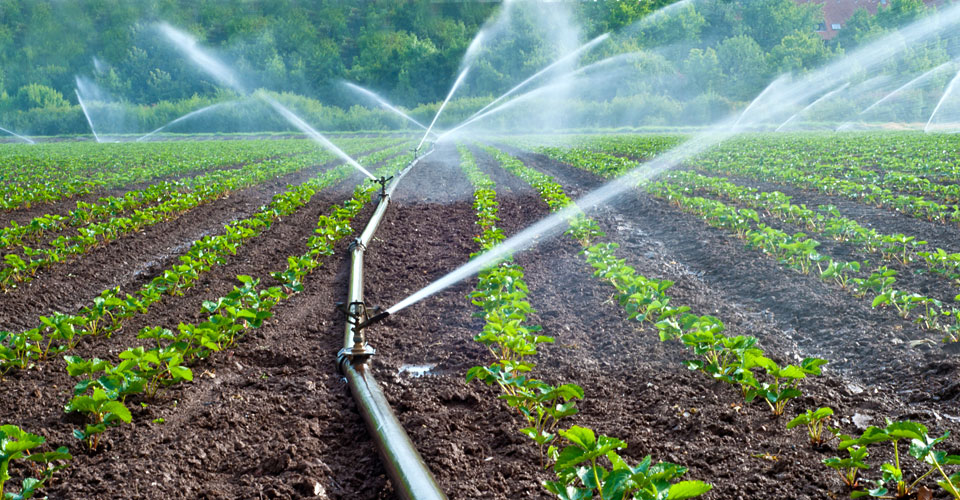 Аридные территории
Засушливые и полузасушливые земли занимают св.50 % поверхности суши

В России 75 % пашни находится в зонах неустойчивого или недостаточного увлажнения
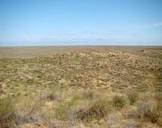 Проблемы, связанные с орошением
1. Глубокие преобразования состояния и режима территории.
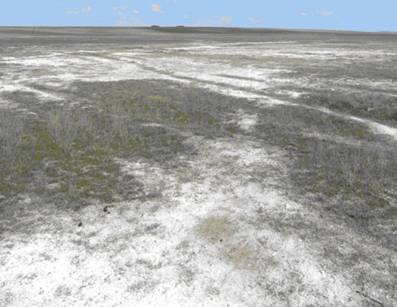 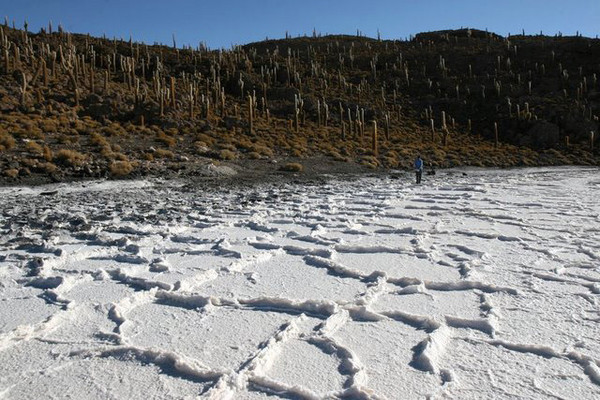 засоление почв
Потери земли из за засоления
В мире теряется из за засоления
300 тыс. га орошаемых земель ежегодно

Общая площадь засоленных земель достигла 30 млн. га (примерно 25 % орошаемых земель)

В Египте засолено более 70 % земель
В Ираке – более 50 %
В Индии – более 60 %
Проблемы, связанные с орошением
2. Большой расход пресной воды и малая эффективность ее использования. 

Коэффициент полезного действия для поля или оросительной системы есть отношение объема используемой растениями воды к объему забираемой растением воды (обычно КПД равен 0,4-0,6)
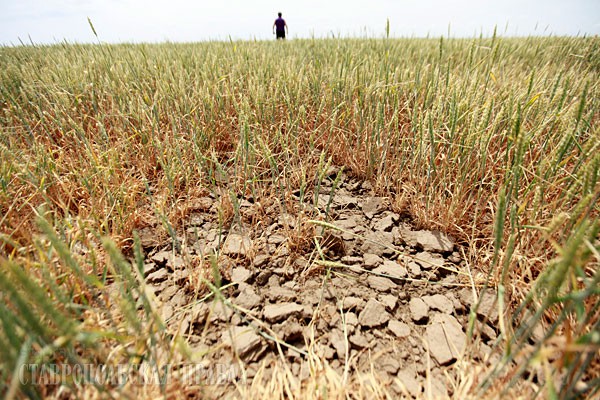 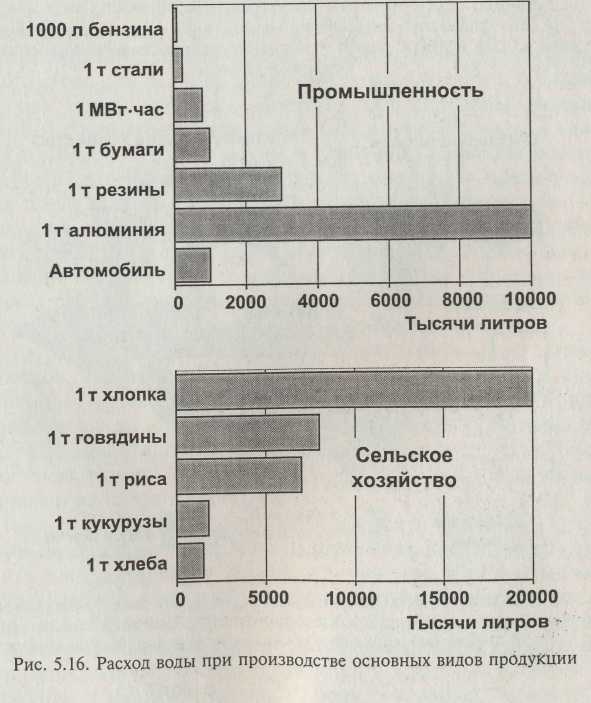 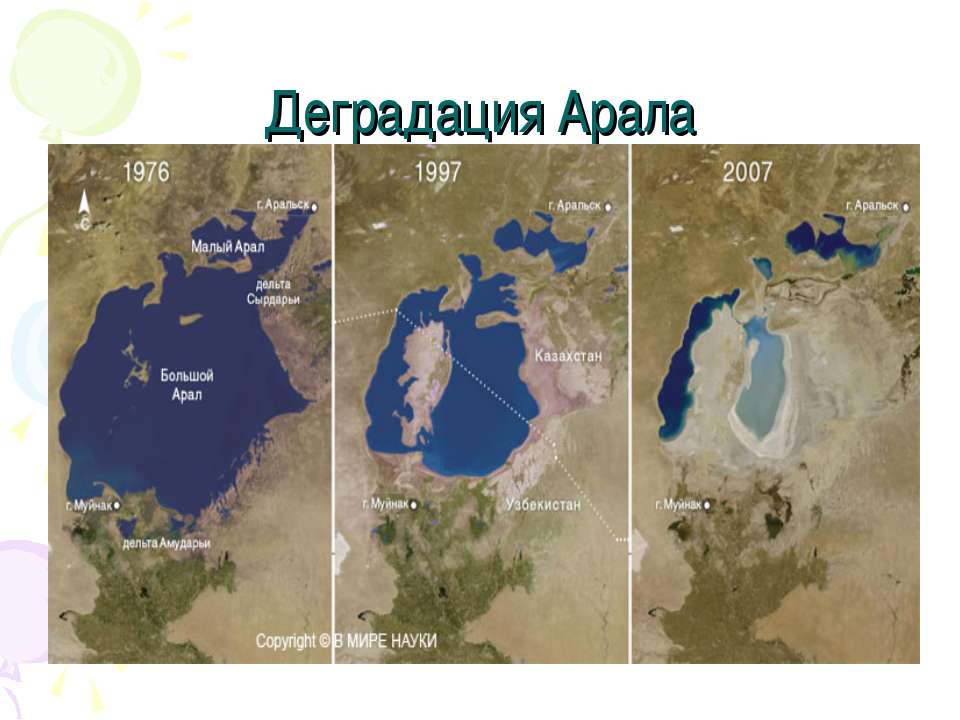 3.Водохранилища
искусственные озера, созданные руками человека для хозяйственных нужд. Их назначение - выравнивание стока речных вод, его регулирование для обеспечения целесообразной работы гидроэлектростанций, системы оросительных каналов и т.д.
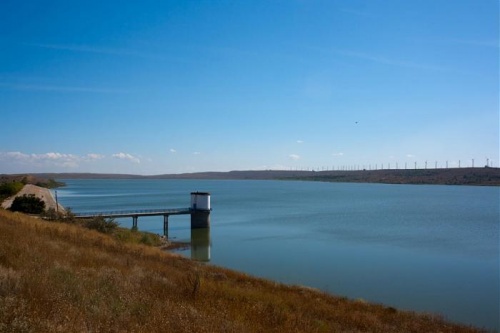 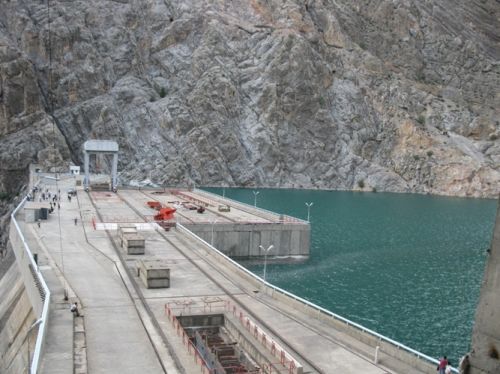 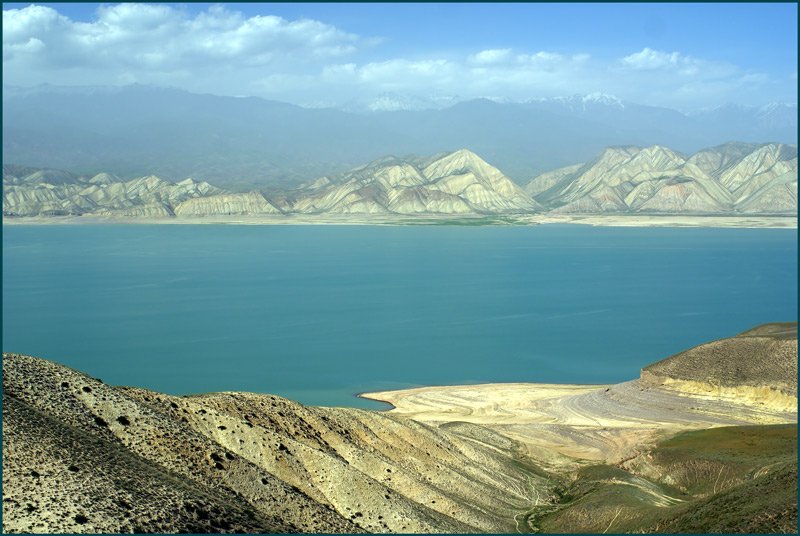 Угроза затопления территорий

В Кыргызстане Токтогульское водохранилище затопило 23 тыс. га орошаемых и 4 тыс. га других сельскохозяйственных угодий.
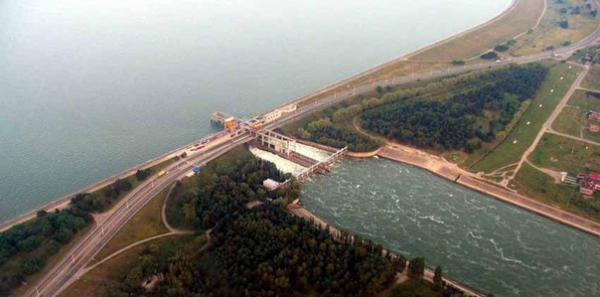 Водохранилища могут изменить местные климатические условия: 
температуру и влажность
4. Заболачивание территорий
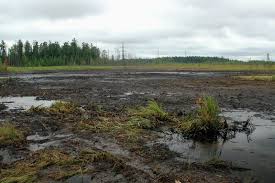 Заболачивание территорий
Геоэкологические изменения: 
подъем уровня грунтовых вод вследствие избыточного количества пресной воды.
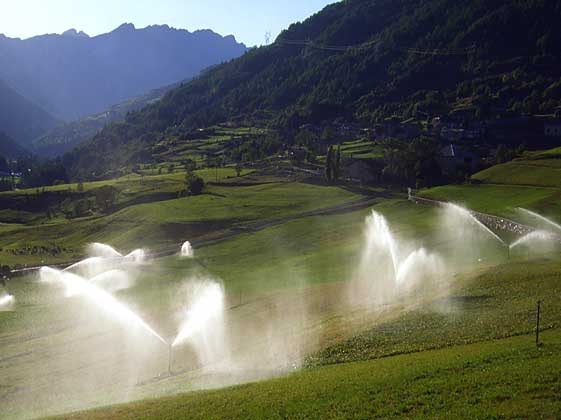 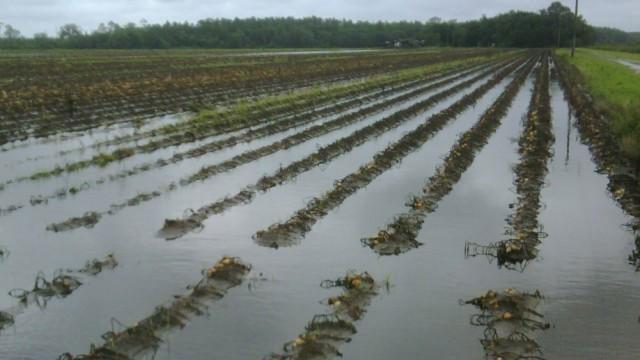 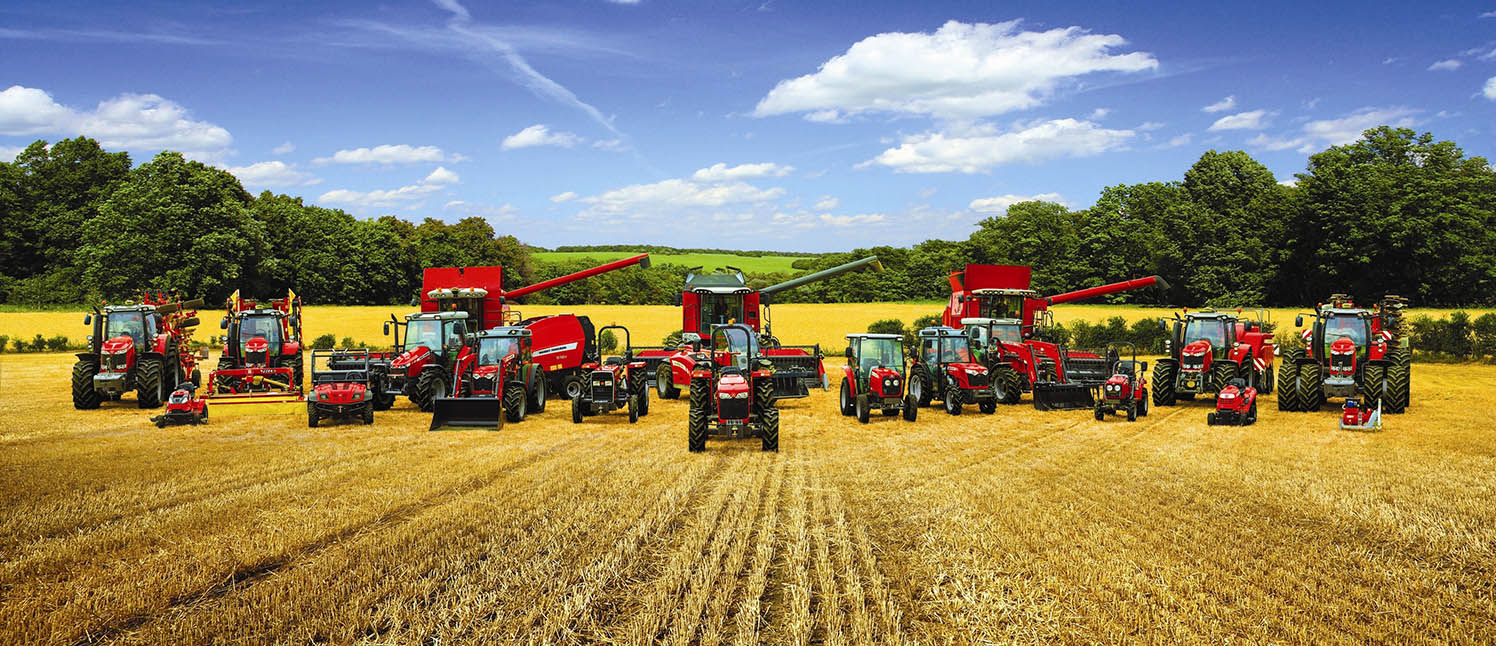 Механизация сельского хозяйства
Важнейшие составляющие производственного цикла в сельском хозяйстве – вспашка, посев, обработка, уборка и переработка полученной продукции.
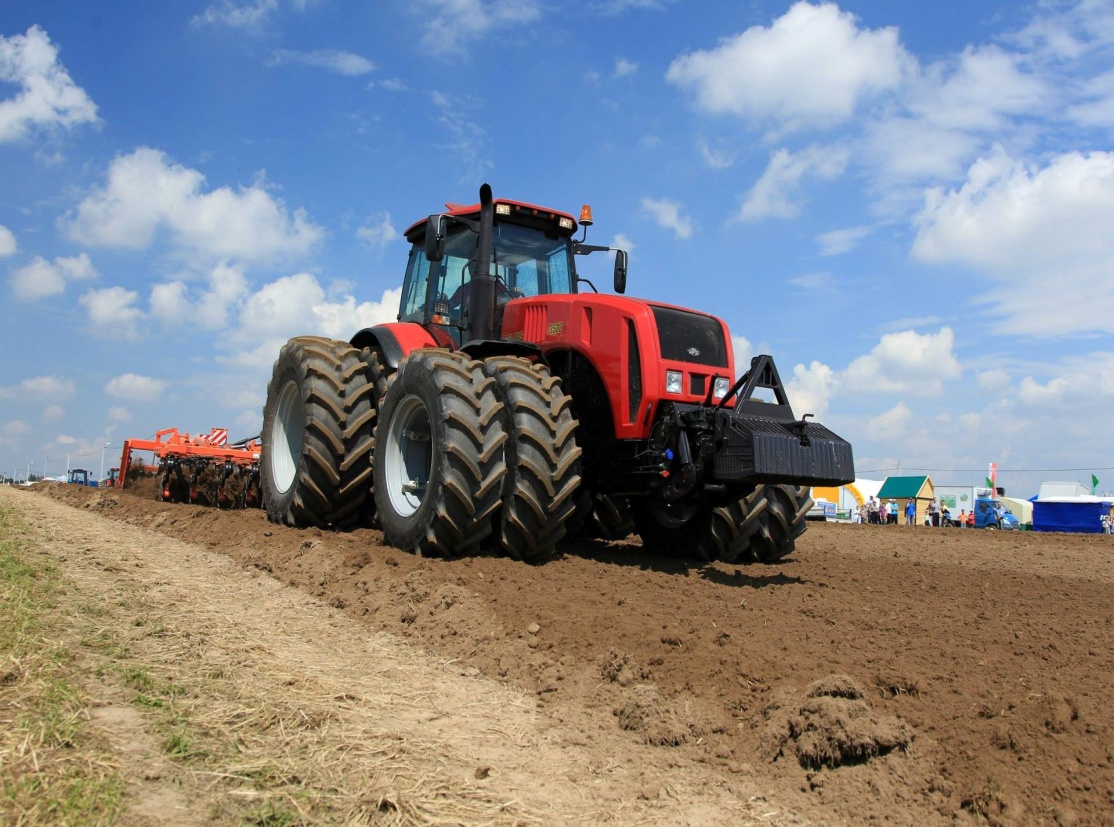 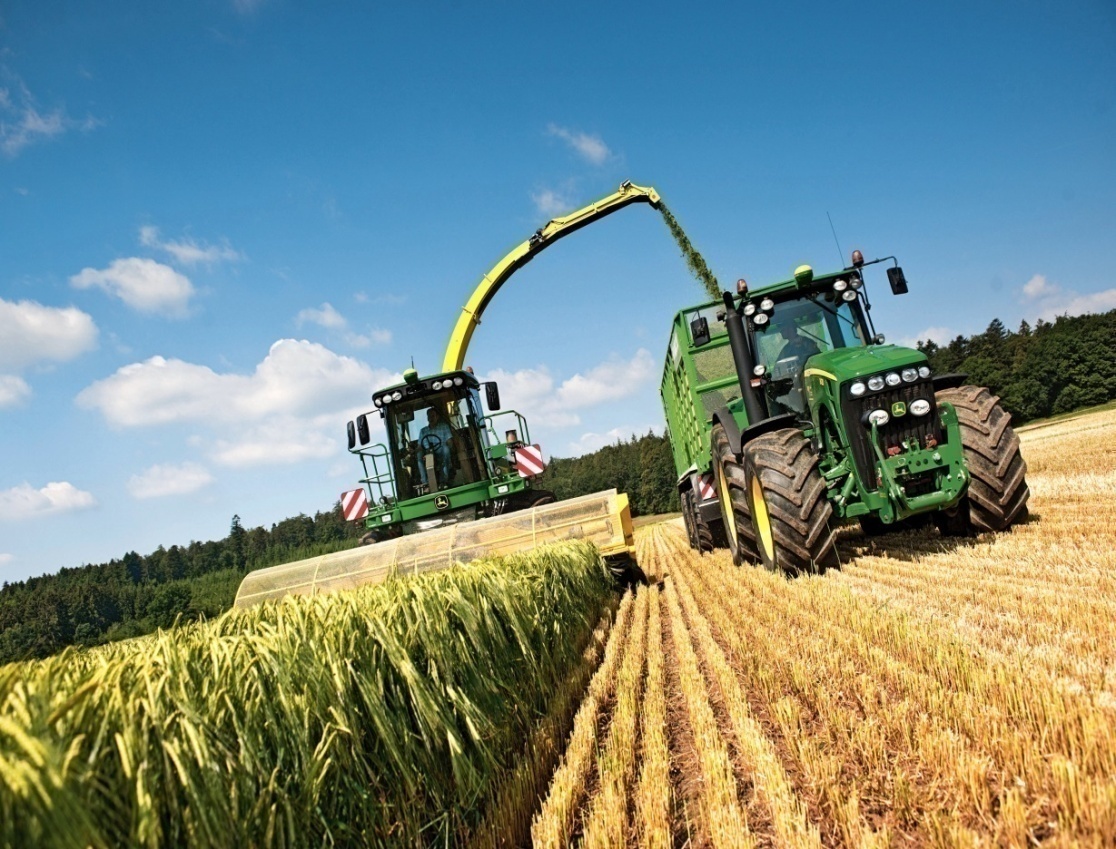 1. ЭРОЗИЯ ПОЧВЫ
Применяемые технологии выращивания сельскохозяйственных культур предусматривают многократное воздействие ходовых устройств машинно-тракторных агрегатов на почву.  
Физические свойства почвы ухудшаются, что способствует развитию водной и ветровой эрозии.
ВОДНАЯ ЭРОЗИЯ
ВЕТРОВАЯ ЭРОЗИЯ
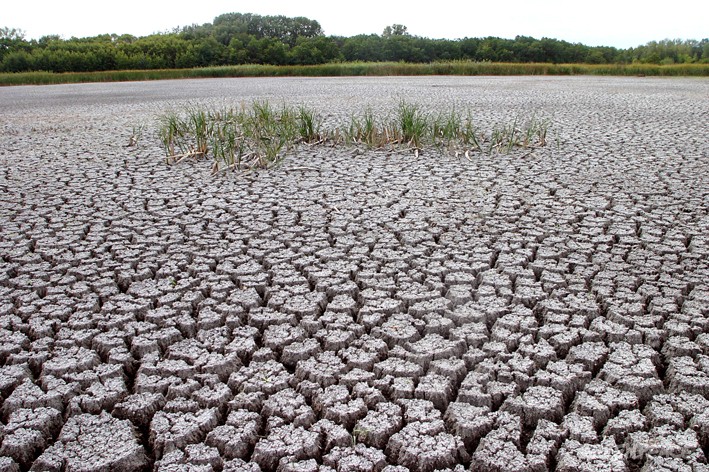 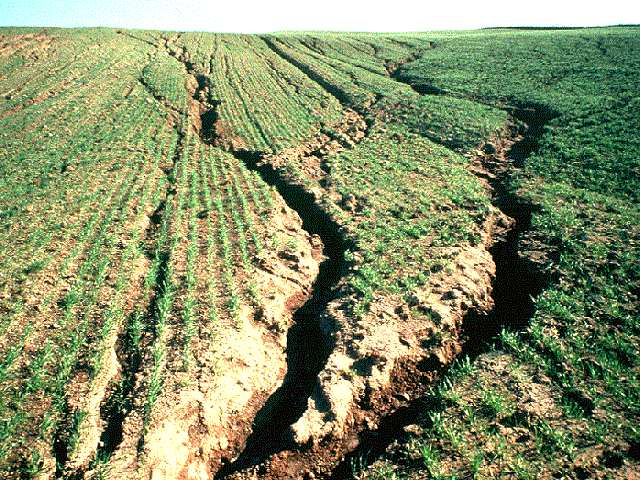 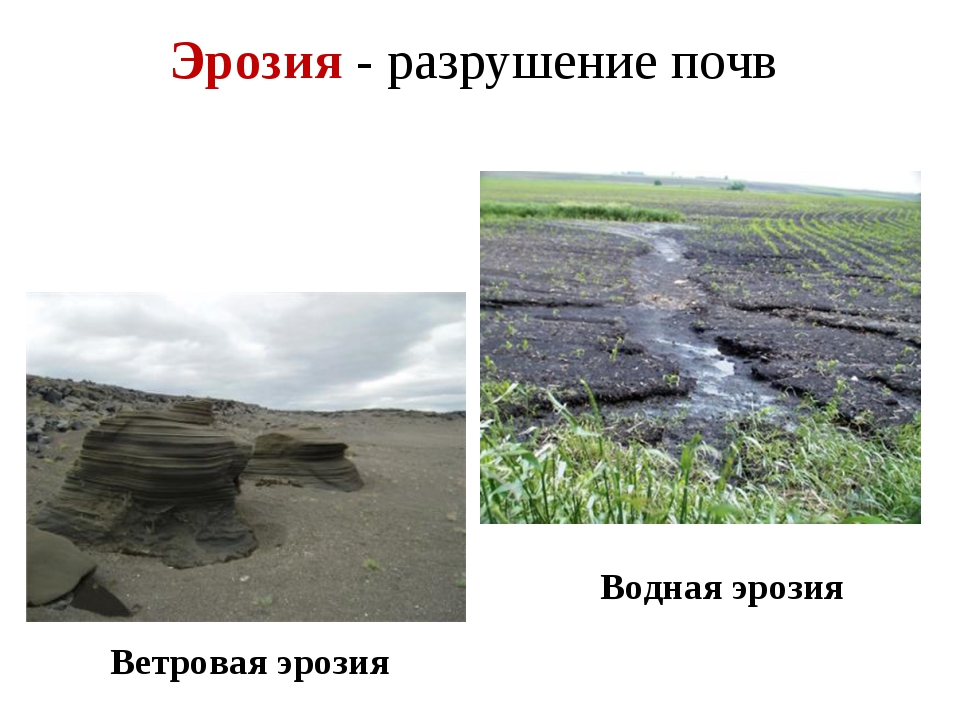 2. Уплотнение почв
В результате уплотнения в почве создаются анаэробные условия, развиваются процессы брожения. Также, из-за уплотнения почвы изменяются протекающие в ней биохимические и биологические процессы. Нарушается водно-воздушный режим почвы. В результате активизации сульфатредуцирующих бактерий в почве накапливается сероводород - вещество, токсичное для организмов.
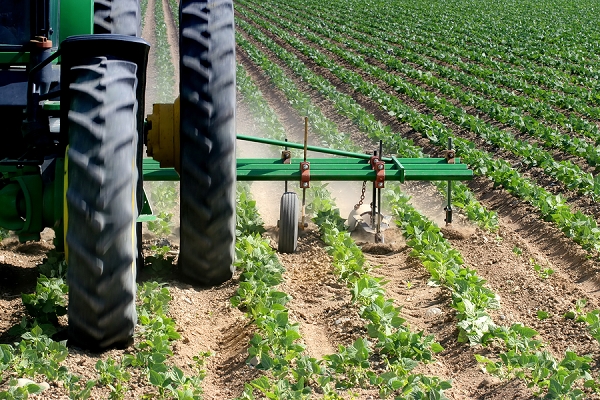 В результате неоднократного передвижения машин по полю происходит значительное переуплотнение почвы, которое распространяется на большую глубину (до 100 см), а машинные "следы" покрывают до 80 % поля.
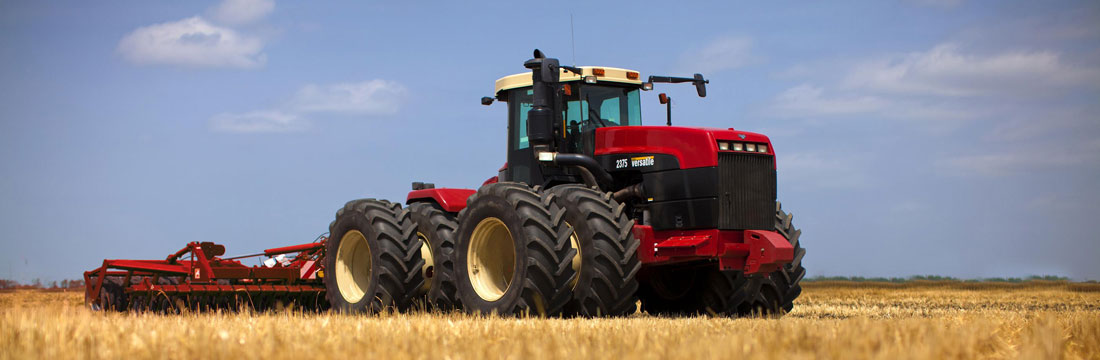 Под влиянием тяжелой техники (данные ВИМ, МСХА им. К.А. Тимирязева, Почвенного института им. В.В. Докучаева) плотность почвы возросла к настоящему времени на 20%
3.Дегумификация почв
Общие потери почвы с продукцией и на рабочих органах сельскохозяйственных машин, колесах и гусеницах (особенно во влажную погоду) достигают примерно 16 %. В дождливую погоду с корнями из самого плодородного слоя выносится до 4 т/га почвы. На овощные базы ежегодно вместе с картофелем и овощами завозится до 100 тыс. т почвы, что равносильно потере ее 30-сантиметрового слоя на площади 43 га. Ежегодный же суммарный унос почвы составляет 1,5 млрд т
4. Загрязнение атмосферы
Выбросы отработанных газов из выхлопных труб машинотракторных агрегатов вызывают такое загрязнение атмосферы, которое можно сравнить с воздействием крупных промышленных предприятий
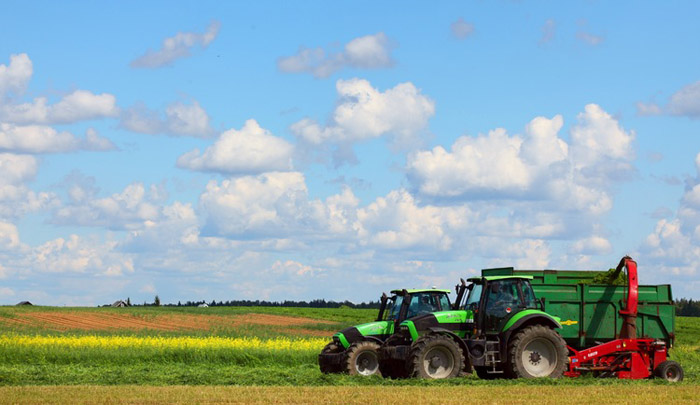 Токсиканты атмосферы
Окислы углерода, азота и серы
ПАУ (полициклические ароматические углеводороды)
Альдегиды
Бензопирен
Тяжелые металлы (свинец и др.)
Альдегиды
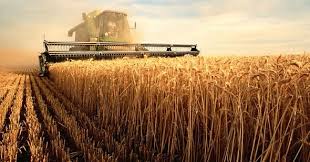 Минеральные удобрения  
— неорганические соединения, содержащие необходимые для растений элементы питания.
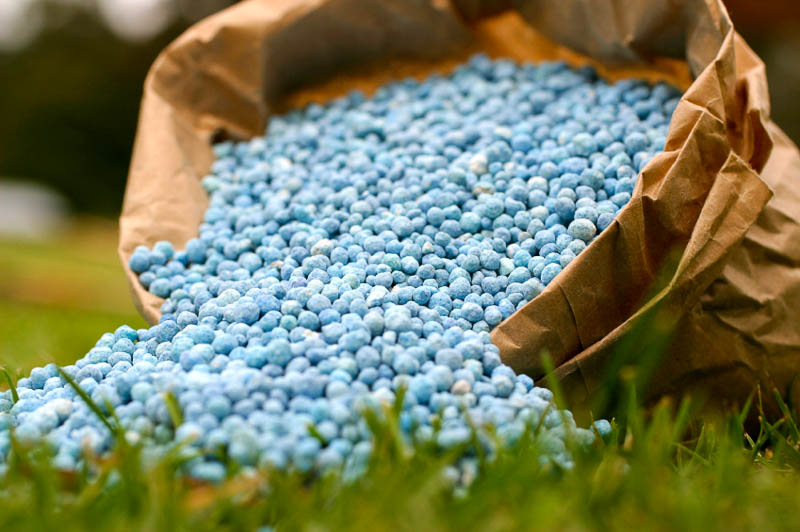 В почвах обычно имеются все необходимые растению питательные элементы. Но часто отдельных элементов бывает недостаточно для удовлетворительного роста растений.
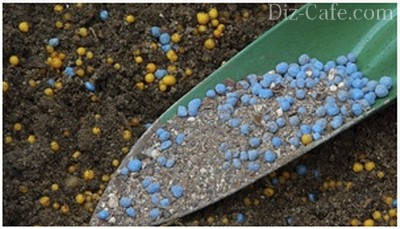 Минеральные удобрения содержат питательные вещества в виде различных минеральных солей. 
В зависимости от того, какие питательные элементы содержатся в них, удобрения подразделяют на простые и комплексные.
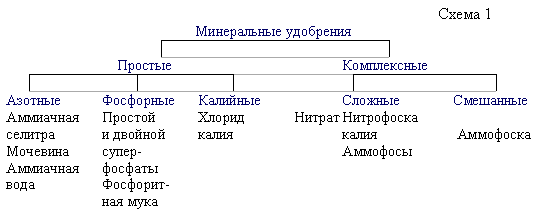 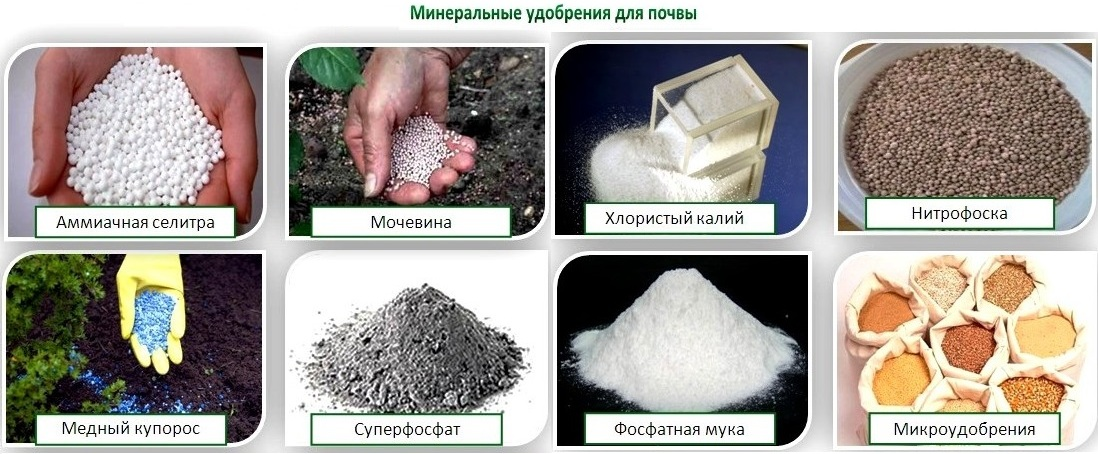 Структура производства минеральных удобрений в России в 2016 г.
N
                      45%
 
 
      P
      17%
 
         K
         38%
21.03.2018
4
Добавить нижний колонтитул
Для достижения наибольшей эффективности минеральных удобрений их необходимо соблюдать нормы и сроки их внесения в почву, а также применять в неразрывном комплексе с другими агротехническими мероприятиями (хорошая обработка почвы, улучшение водного режима почвы путем ирригационных и мелиоративных работ и т.д.)
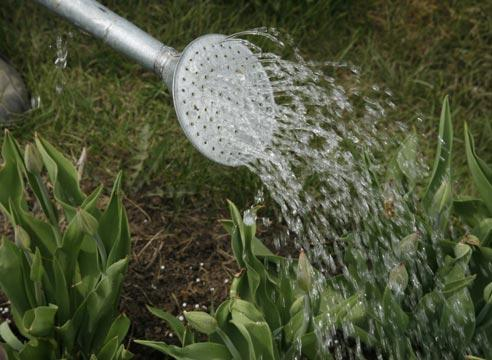 Экономическая эффективность удобрений высокая. В частности, минеральные удобрения, внесенные в правильной дозе и надлежащем соотношении под ведущие культуры, не только окупают все расходы по их применению в первый же год, но и дают прибыль хозяйству.
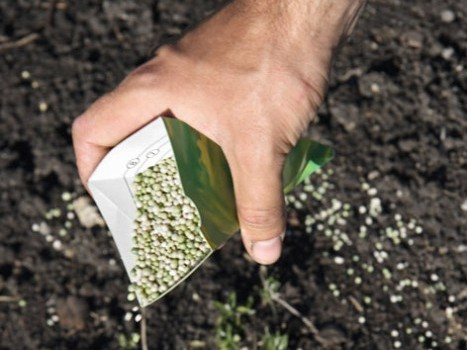 Фосфорные удобрения
Неблагоприятные экологические последствия –

Эвтрофикация водоемов
Накопление в почве тяжелых металлов
Фосфорные удобрения
Основной вид фосфорного удобрения — суперфосфат — получил широкое распространение благодаря сравнительно простой технологии производства, дешевизне продукции и агрохимической эффективности.
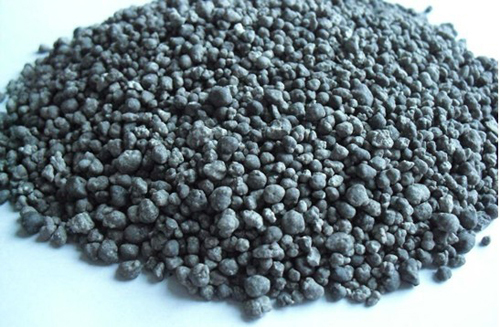 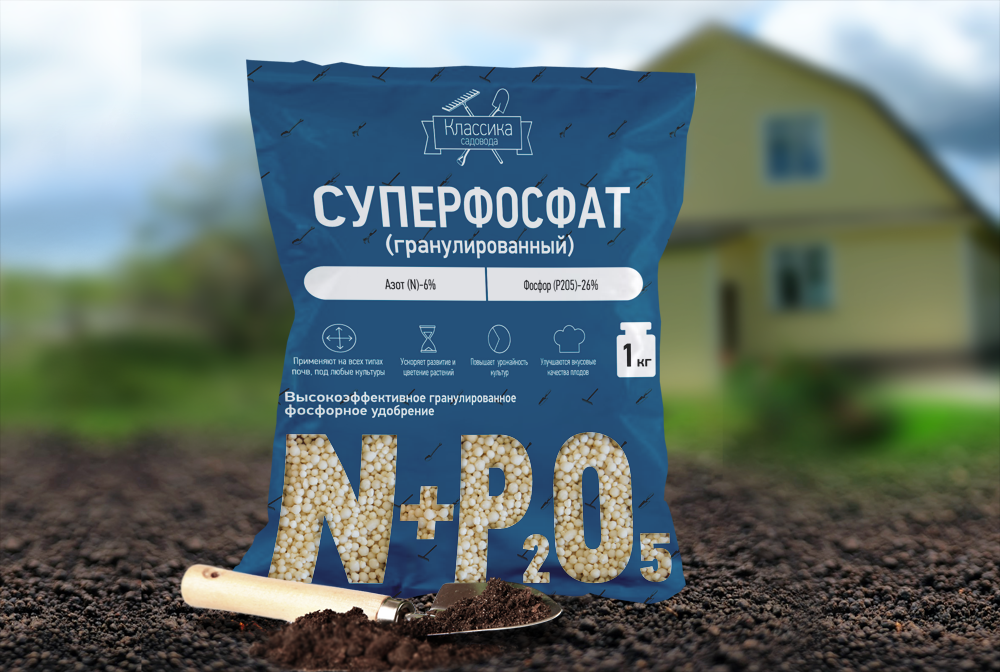 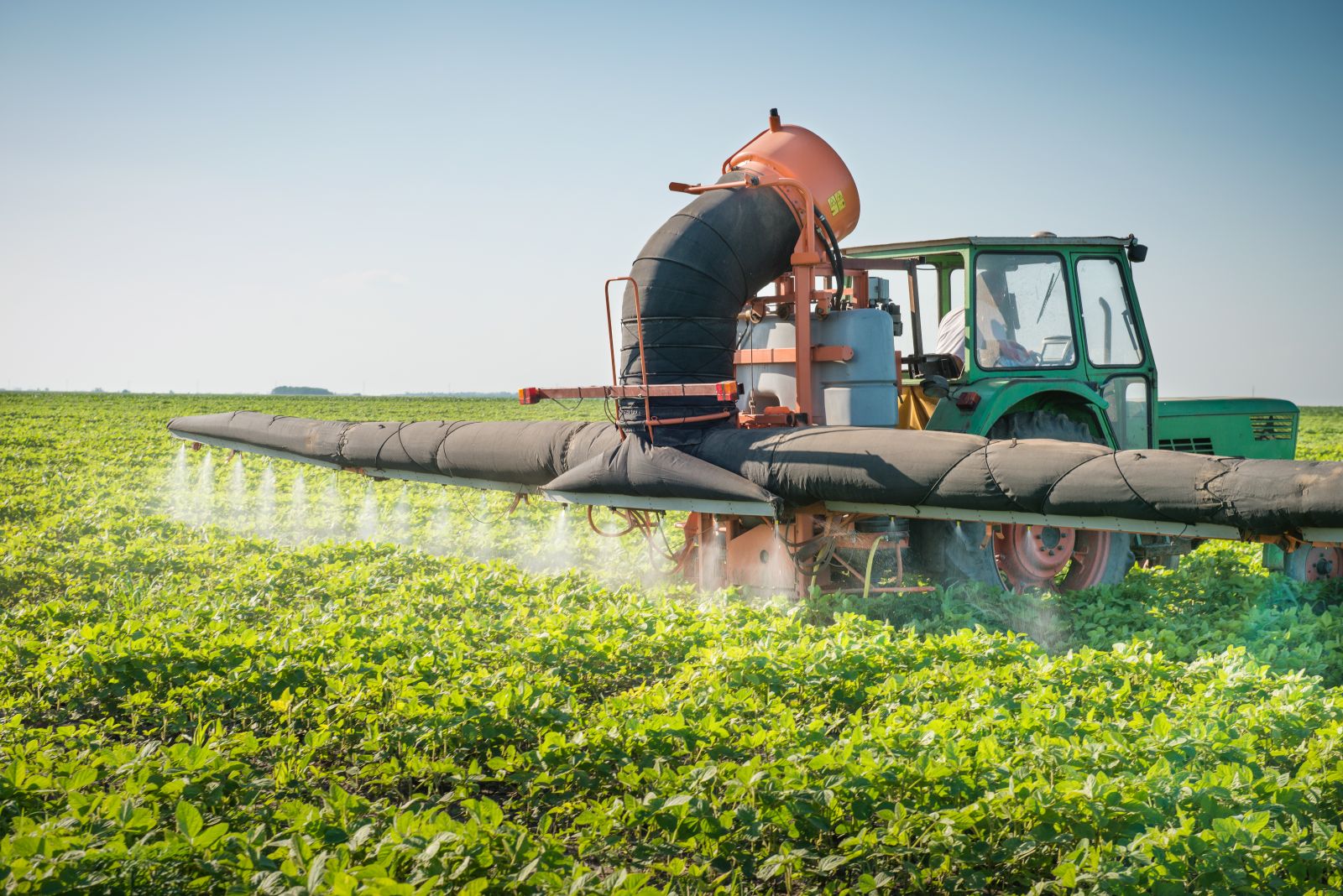 Около 60% вносимых в почву удобрений вымываются из нее и поступают в водохранилища. В них же поступают, часто без очистки или плохо очищенные, стоки животноводческих комплексов, птицефабрик и ферм.
Сброс стоков с химическими удобрениями = чрезмерное обогащение воды азотом и фосфором = «цветение» воды.
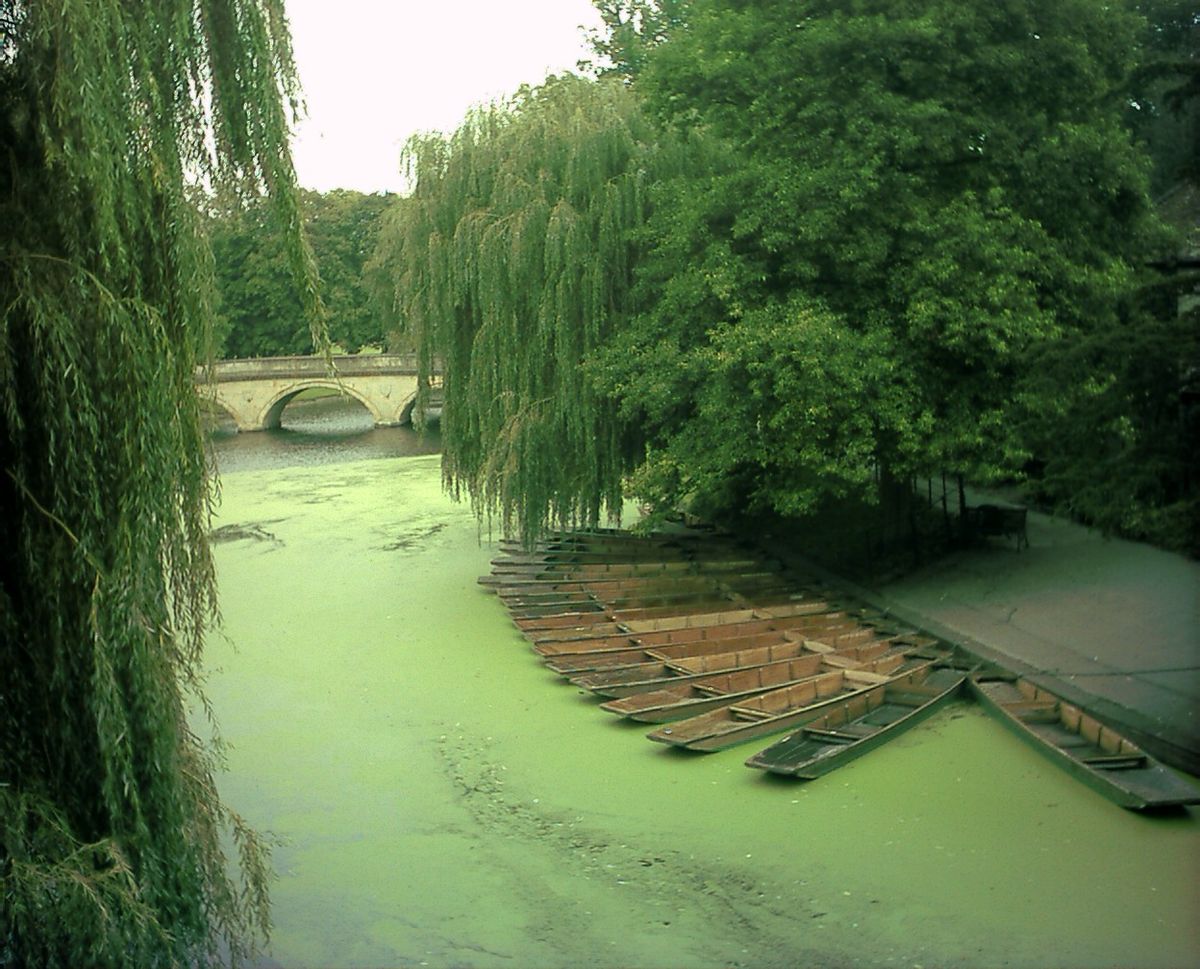 Последствия эвтрофирования:
цветение воды;
снижение прозрачности;
появление неприятного запаха и вкуса;
дефицит кислорода;
изменение структуры ихтиофауны вследствие исчезновения ценных пород рыб.
Калийные удобрения
Неблагоприятные экологические последствия –

1. Накопление ионов хлора в почве, что ведет к снижению плодородия
2. Попадание в грунтовые воды , повышая в них концентрацию  солей
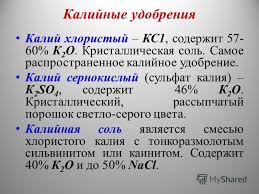 Азотные удобрения
Неблагоприятные экологические последствия –
Нитраты и нитриты (образование нитрозаминов в организме)
Диоксид азота 
Микробный токсикоз почв
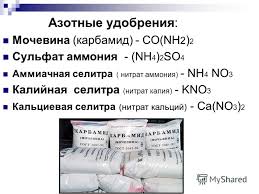 Пестициды
Химические средства защиты растений 

От вредных насекомых – инсектициды
От болезней – фунгициды
От сорняков – гербициды
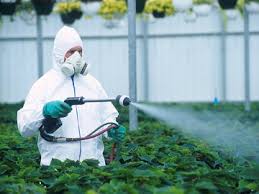 Экологические последствия применения пестицидов
Высокая токсичность
Персистентность (устойчивые соединения, долго разлагаются в почве и сохраняют свою активность)
Снижение биоразнообразия
Резистентность вредителей (ведет к увеличению числа и кратности обработок)
Накопление по трофическим цепям
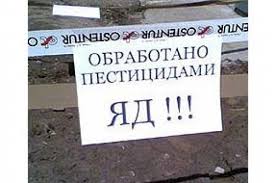 Сокращение генетического разнообразия
По данным Продовольственной и сельскохозяйственной организации ООН, (ФАО) 75 процентов генетического разнообразия культивируемых растений, существовавшего сто лет назад, потеряно главным образом из-за индустриализации сельского хозяйства.
«В настоящее время основной причиной сокращения генетического разнообразия является внедрение коммерческих методов ведения сельского хозяйства. Непредусмотренным следствием распространения новых сортов сельскохозяйственных культур стало вытеснение — и утеря — разнообразных сорта, которые традиционно выращивались фермерами».
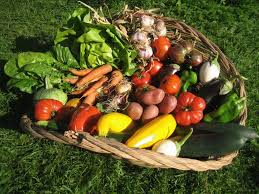 Генетическое разнообразие – источник пищи
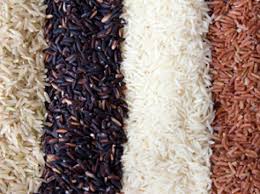 Например, в начале XX века в различных районах Азии выращивали более 100 000 сортов риса, в одной только Индии их было известно не менее 30 000. Сегодня 75 процентов урожая риса в Индии получают из семян лишь десяти сортов риса.
На Шри-Ланке из 2 000 разновидностей риса 
осталось лишь 5. 
Наличие большого количества сортов риса повышает вероятность того, что среди них найдутся устойчивые к распространенным среди растений заболеваниям.
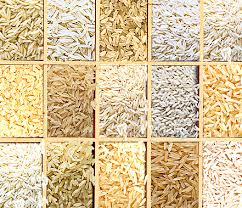 Уменьшение генетического разнообразия– кукуруза
В Мексике — на родине кукурузы — культивируют только 20 процентов разновидностей этого растения, найденных там в 1930-х годах.
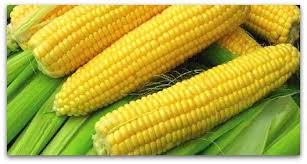 Уменьшение генетического разнообразия– пшеница
В 1949 году в Китае культивировалось около 10 000 сортов пшеницы, сегодня выращивается меньше 1 000 сортов.
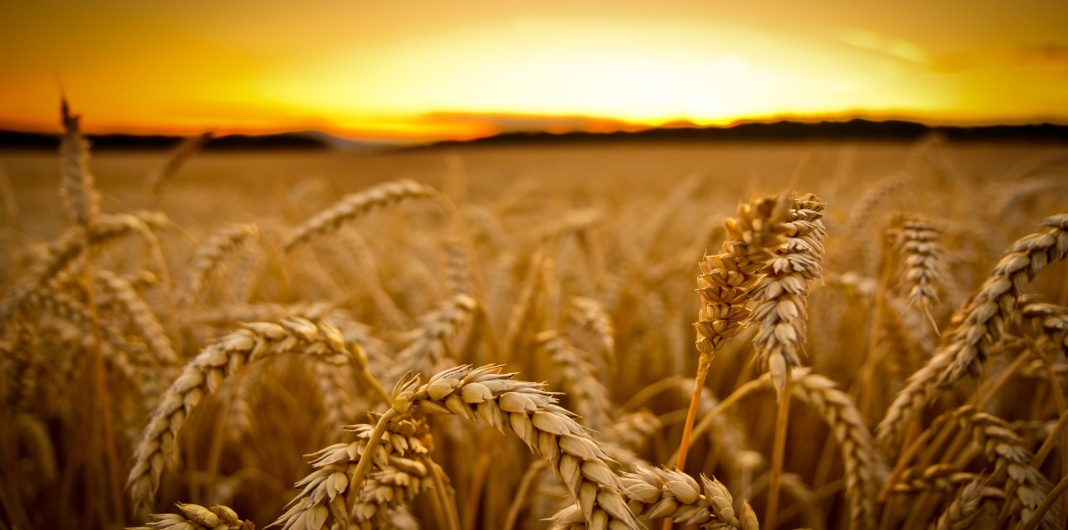 Уменьшение генетического разнообразия – овощи
Меньше чем за 80 лет исчезло 97 процентов разновидностей овощей, растущих в Соединенных Штатах! 
Разнообразие капусты сократилось на 95 процентов, а томатов — на 81 процент.
Генетическое разнообразие – фрукты
В США за истекшие 100 лет исчезло почти 6 000 сортов яблонь
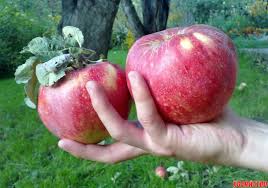 Сведение лесов под пастбища и пашни
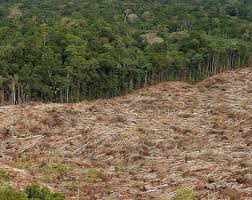 Нехватка плодородных земель – основная причина сведения лесов
Сведение лесов 
для получения топлива, строительства и бумаги
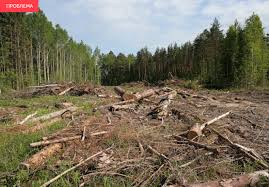 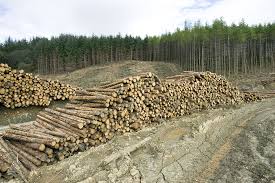 Каждый год сводятся леса площадью с Великобританию
Используемая литература
Агроэкология. Учебно-методический комплекс / Зуева Г.А. // Елабуга: ЕГПУ, 2010. – 20 с. 
Агроэкология. Методология, технология, экономика [Текст] : учебник для студентов вузов / [В. А. Черников и др.] ; под ред. В. А. Черникова, А. И. Чекереса. - М. : КолосС , 2004. - 399 с. : ил. - (Учебники и учебные пособия для студентов высших учебных заведений). - Библиогр. : с. 392-393. - ISBN 5953200781 : 397 р.
Фитопатология [Текст] : учебник для студентов вузов / И. Г. Семенкова, Э. С. Соколова. - М. : Академия, 2003. - 479 с. - (Высшее профессиональное образование). - Библиогр. : с. 453-455. - ISBN 5769512598 : 217.00.
Гогмачадзе Г.Д. Деградация почв: причины, следствия, пути снижения и ликвидации // МГУ имени М.В.Ломоносова (Московский государственный университет имени М. В. Ломоносова). 2011г. -272 стр.

Интернет ресурсы
Васильева, Н. В. Основы землепользования и землеустройства : учебник и практикум для академического бакалавриата / Н. В. Васильева. — М. : Издательство Юрайт, 2018. — 376 с. — (Серия : Бакалавр. Академический курс). — ISBN 978-5-534-00498-4. — Режим доступа : www.biblio-online.ru/book/9C4A0FC2-D85B-412D-979F-418B599F63A0.
Тупикин, Е. И. Химия в сельском хозяйстве : учебное пособие для СПО / Е. И. Тупикин. — 2-е изд., испр. и доп. — М. : Издательство Юрайт, 2018. — 184 с. — (Серия : Профессиональное образование). — ISBN 978-5-534-04160-6. — Режим доступа : www.biblio-online.ru/book/17F100A8-2C41-4920-875C-1BB44A9AAF8D.
Экономика сельского хозяйства : учебник для академического бакалавриата / Н. Я. Коваленко [и др.] ; под ред. Н. Я. Коваленко. — М. : Издательство Юрайт, 2018. — 406 с. — (Серия : Бакалавр. Академический курс). — ISBN 978-5-9916-8769-0. — Режим доступа : www.biblio-online.ru/book/98A0B79E-473C-42A5-9D88-C23AD27FFD5B.
Курбанов, С. А. Земледелие : учебное пособие для СПО / С. А. Курбанов. — 2-е изд., испр. и доп. — М. : Издательство Юрайт, 2018. — 301 с. — (Серия : Профессиональное образование). — ISBN 978-5-534-00693-3. — Режим доступа : www.biblio-online.ru/book/EB5F1970-9A1C-49CE-A6E0-BB546FC04ADD.
Левитин, М. М. Сельскохозяйственная фитопатология + допматериалы в эбс : учебное пособие для СПО / М. М. Левитин. — М. : Издательство Юрайт, 2018. — 281 с. — (Серия : Профессиональное образование). — ISBN 978-5-534-01496-9. — Режим доступа : www.biblio-online.ru/book/45CF01F9-13EB-4DD7-807C-969FF0141E7B.
Спасибо за внимание
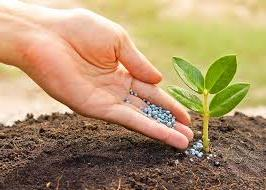